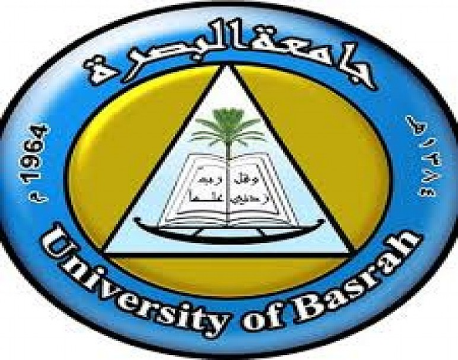 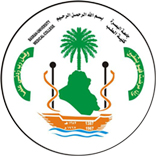 Portal hypertension
Prepared by:
Dr. Muntadher Abdulkareem Abdullah
M.B.Ch.B,CABM,FIBMS,FIBMS(GE.&HEP.)
Objectives:
At the end of this lecture you must know:


1.What is portal hypertension ?

2.What is etiology of portal hypertension ?

3.What are manifestation of portal hypertension?

4. Lines of Manegments of portal hypertension ?
Definition of portal hypertension
Portal hypertension (PHT) indicates increased pressure in portal venous system.

Normal portal venous pressure is 10 mmHg (14 cm of H2O).

The normal hepatic venous pressure gradient (difference between the wedged hepatic venous pressure (WHVP) and free hepatic venous pressure is 5–6 mmHg.

Clinically significant portal hypertension is present when the gradient exceeds 10 mmHg and risk of variceal bleeding increases beyond a gradient of 12 mmHg.
Classification and causes of portal hypertension :


Classification                                                     Site of block                                                                             Example


1. Pre hepatic                                                 Pre sinusoidal                                   Extra hepatic portal  venous obstruction
                                                                                                                                                                     (EHPVO)


2. Intrahepatic                                               a. Pre sinusoidal                                     Non cirrhotic portal  fibrosis (NCPF)
                                                                                                                                                                Schistosomiasis
                                                                           b. Sinusoidal                                                                       Cirrhosis
                                                                          
                                                                          c . post sinusoidal                                                  venooclusive disease


3. Post hepatic                                                Post sinusoidal                              Hepatic venous outflow tract obstruction (HVOTO)
                                                                                                                                                              Budd Chiari syndrome
                                                                                                                                                              Constrictive pericarditis
Clinical features of portal hypertension :



1.GI Bleeding :

The most important, dreaded and dramatic presentation of PHT is GI bleeding and is the commonest reason for patients to visit a hospital. 

Bleeding is spontaneous, profuse, and painless. 

 Most of the time bleeding is from esophageal varices.

 In about 2-10% cases the bleeding may be from gastric varices.
2. Splenomegaly :




is present in all cases of PHT

The splenic enlargement is maximal in cases of NCPF.

The cirrhotics may have only minimal enlargement of spleen with PHT.

The spleen may regress in size after a recent bleed. 

These patients may have associated hypersplenism and therefore may require surgical intervention. 

Mild hypersplenism as manifested by thrombocytopenia and leucopenia is seen in 40-80% of patients and may require splenectomy.
3. Ascites


SAAG>=1.1

indicates hepatic decompensation.


 A prominent feature in HVOTO, it is rarely seen in patients with EHPVO but may be seen in about 10% cases of NCPF


Presence of ascites also makes interventional investigations like a liver biopsy e a dangerous affair as the tamponade action of abdominal wall after the puncture of liver is not possible in presence of ascites.
4. Portosystemic encephalopathy 

 defined as an abnormality of brain function due to disease of liver and is a sign of liver decompensation.

 Early symptoms of encephalopathy are subtle but can be identified by bedside tests like changes in hand writing, inability to copy a five pointed star, Reitan number connection test etc

As the severity of encephalopathy increases, patient passes into deep coma.


5. . Signs of liver failure

may be apparent in cirrhotics like palmar erythema, gynecomastia, spider naevi and loss of axillary and pubic hair.
Investigations


Investigations will depend upon the situation in which patient is seen. They are grouped under the following situations:

1. In an elective situation:

a. Hematology : especially to look for any evidence of hypersplenism.

b. Liver function tests  to differentiate cirrhotic from non cirrhotic portal hypertension and to classify them as per Child-Pugh classification

c. Coagulation profile

d. Viral markers
e. Liver biopsy : especially to ascertain the etiology of cirrhosis. For this patient should not have ascites and should have corrected coagulation parameters.


f. Upper GI endoscopy : for documentation and grading of esophageal varices, gastric varices, any PHT gastropathy and any other cause of hematemesis.


g. USG : is done to demonstrate collaterals in splenic hilum and elsewhere, to see the echotexture of liver, to look for any ascites and also to assess splenic vein and left renal vein as a pre operative evaluation.

h. Spiral CT angiography: gives a good picture of portal venous system and collaterals. This information is useful if a surgical procedure is being contemplated.

i. MR Angiography: gives similar information as CT, however it delineates intravenous thrombosis better hence this investigation is very useful in a condition like Budd e Chiari syndrome.
2. In an emergency situation:




Clinical examination for splenomegaly is sometimes more than enough in a situation of massive GI bleeding, to diagnose PHT.

a. Upper GI endoscopy is required more as a therapeutic procedure than a diagnostic procedure in such conditions.

b. Liver function tests are required to assess condition of liver to differentiate from cirrhotics

c. USG abdomen as a quick bedside assessment of liver and portal venous system is quite informative and should be
done
Management 

Mere presence of PHT is not an indication for an active treatment other than simple supportive measures, and this include :

Treatment of Acute upper gastrointestinal haemorrhage from gastrooesophageal varices  and portal hypertensive gastropathy
Treatment of ascites
Treatment of hypersplenism
Treatment of portosystemic encephalopathy
Liver transplant in cirrhotic patient 

Primary prevention of variceal bleeding:

if non-bleeding varices are identified at endoscopy:
 β-adrenoceptor antagonist (β-blocker) therapy with propranolol (80–160 mg/ day) or nadolol (40–240 mg/day) is effective in reducing portal venous pressure.

Carvedilol, a non-cardioselective vasodilating β-blocker, is also effective and may be better tolerated
at doses of 6.25–12.5 mg/day)

Endoscopic variceal band ligation
Management of acute variceal bleeding:

Rescistation with blood and plasma

The source of bleeding should always be confirmed by endoscopy because about 20% of patients are bleeding from non-variceal lesions

All patients with cirrhosis and gastrointestinal bleeding should receive prophylactic broad spectrum antibiotics, such as oral ciproﬂoxacin or intravenous cephalosporin or piperacillin/tazobactam, because sepsis is common and treatment with antibiotics improves outcomes

The measures used to control acute variceal bleeding include:
 vasoactive medications (e.g. terlipressin)
 endoscopic therapy (banding or sclerotherapy)
balloon tamponade, TIPSS and
rarely, oesophageal transection

Proton pump inhibitor to prevent peptic ulcer

Phosphate enema and/or lactulose to prevent hepatic encephalopathy
Secondary prevention of variceal bleeding:



Beta-blockers are used as a secondary measure to prevent recurrent variceal bleeding


Following successful endoscopic therapy, patients should be entered into an oesophageal banding programme with repeated sessions of therapy at 12–24-week intervals until the varices are obliterated


 In selected individuals, TIPSS may also be considered in this setting
Congestive ‘portal hypertensive’ gastropathy:


Long-standing portal hypertension causes chronic gastric congestion

Recognizable at endoscopy as multiple areas of punctate erythema (‘portal hypertensive gastropathy’ or ‘snakeskin gastropathy’)

Rarely, similar lesions occur more distally in the gastrointestinal tract

These areas may become eroded, causing bleeding from multiple sites

Acute bleeding can occur but repeated minor bleeding causing iron defciency anaemia is more common.

Anaemia may be prevented by oral iron supplements but repeated blood transfusions can become necessary.

Reduction of the portal pressure using propranolol (80–160 mg/day) is the best initial treatment. If this is ineffective,
a TIPSS procedure can be undertaken.
Manegments of ascites :



Low sodium diet <2 gram /day to more restrictive sodium intake of 100 mmol/24 hrs (‘no added salt diet’)

Restriction of water intake to 1.0–1.5 L/24 hrs. is necessary only if the plasma sodium falls
below 125 mmol/L

Potassium sparing diuretic (spironolactone 100-400 mg/day), loop diuretic (frusemide up to 160mg/day)

Large volume paracentesis

TIPPS

Liver transplant
Treatment of hypersplenism :

Splenectomy if non cirrhotic PHTN

Splenectomy with shunt procedure if cirrhotic PHTN

Liver transplant
Manegments of portosystemic encephalopathy
Treatment of precipitating cause 

Dietary protein restriction is rarely needed and is no longer recommended as first-line treatment because it is unpalatable and can lead to a worsening nutritional state in already malnourished patients

suppress the production of neurotoxins by bacteria in the bowel with :

Lactulose (15–30 mL 3 times daily) is increased gradually until the bowels are moving twice daily. 

Rifaximin (400 mg 3 times daily)

Chronic or refractory encephalopathy is one of the main indications for liver transplantation
Factors precipitating hepatic encephalopathy:


• Drugs (especially sedatives, antidepressants)

• Dehydration (including diuretics, paracentesis)

• Portosystemic shunting

• Infection

• Hypokalaemia

• Constipation

• ↑Protein load (including gastrointestinal bleeding)
THANKS